Nuclear emulsions: 
status of the analysis
A. Alexandrov, G. De Lellis, A. Di Crescenzo, G. Galati, A. Iuliano, A. Lauria, M. C. Montesi, A. Pastore, V. Tioukov
Università di Napoli “Federico II”, INFN Napoli, INFN Bari
Analysis On-Going
Beam
Target
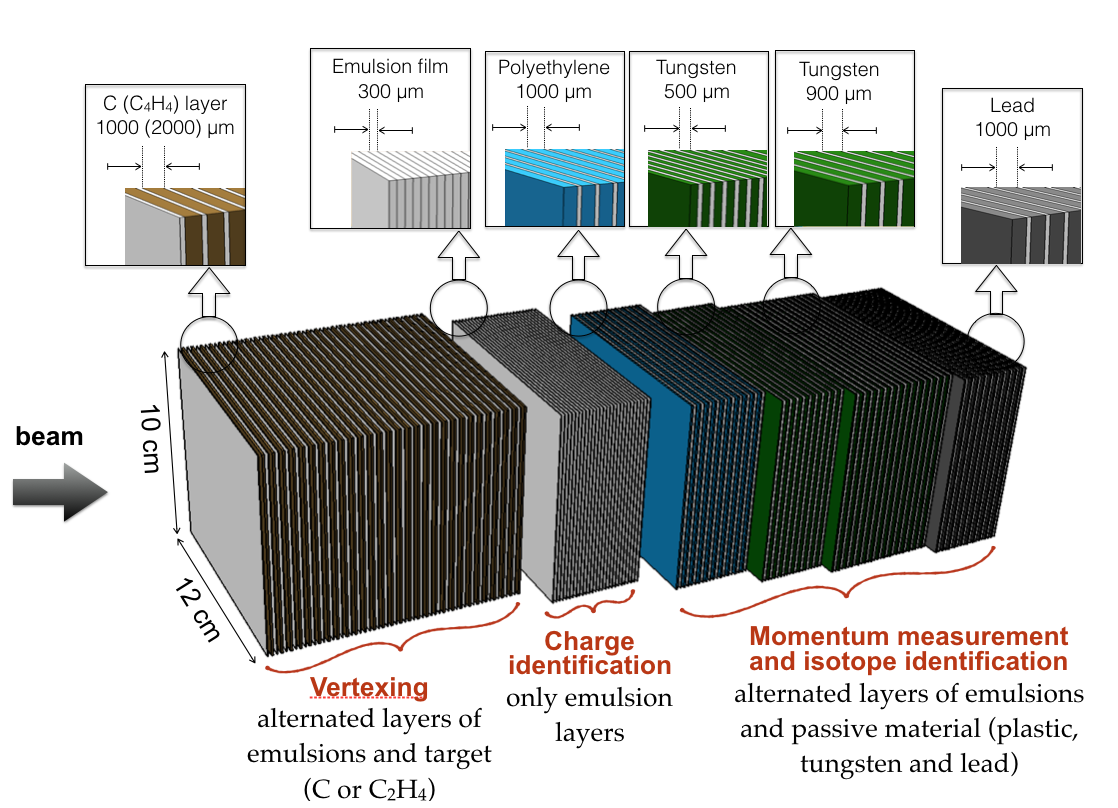 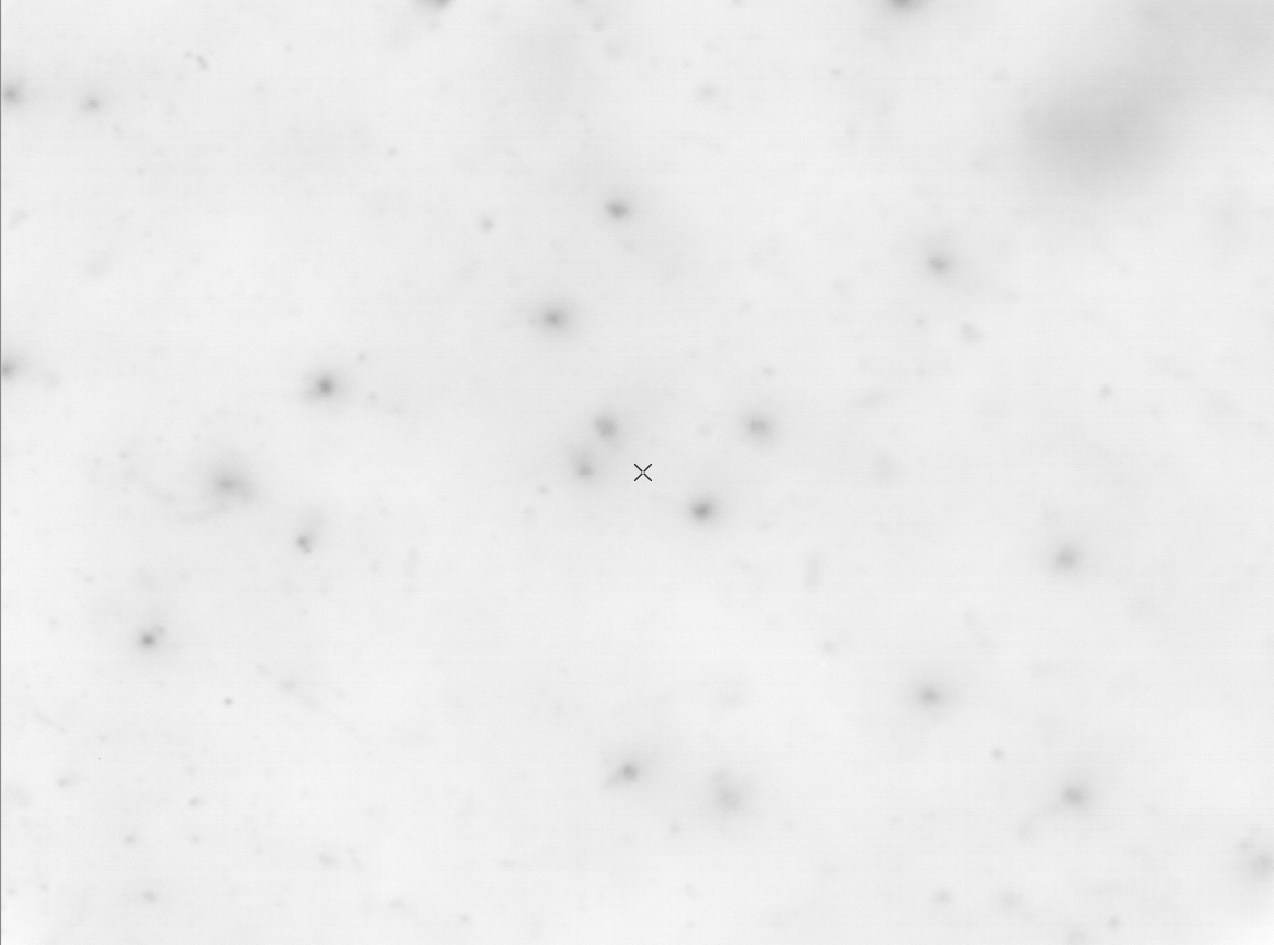 590 μm
797 μm
Efficiency Plate by Plate (All Tracks)
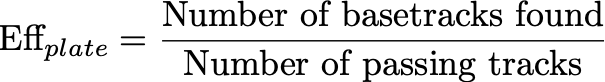 Mean Efficiency all = 94%
Mean Efficiency Oxy = 91%
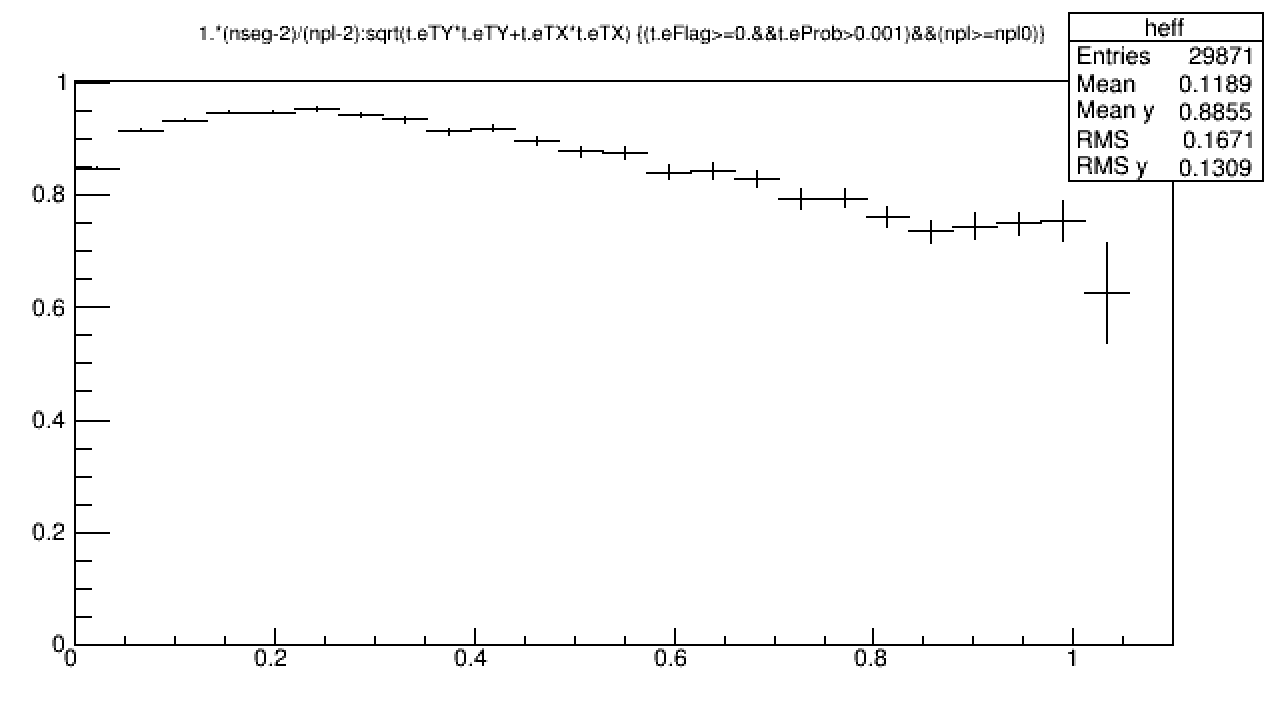 Track Efficiency by Angle
Efficiency
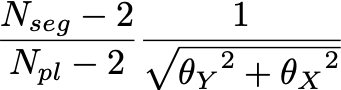 SignalRegion
Angle (rad)
To be improved…
Oxygen Counting
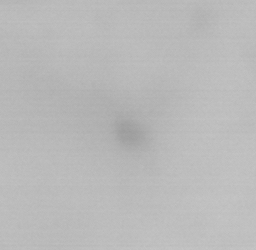 Oxygen Counting
Our scanning software is not optimized for such ionizing particles 
The grains along the oxygen trajectory are not separated and on a straight line
Oxygen grains created by the same particle are associated with close segments
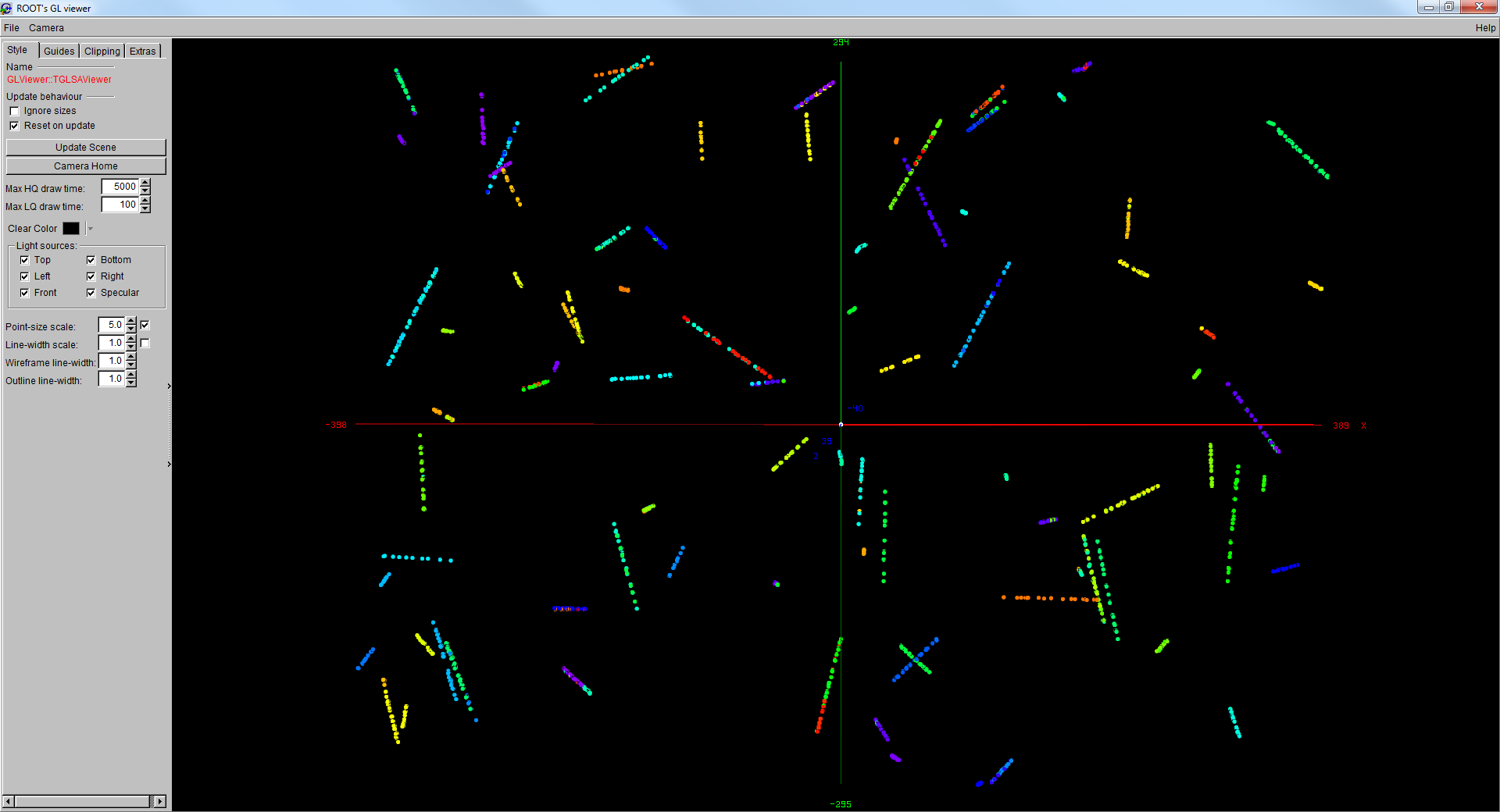 Oxygen Counting
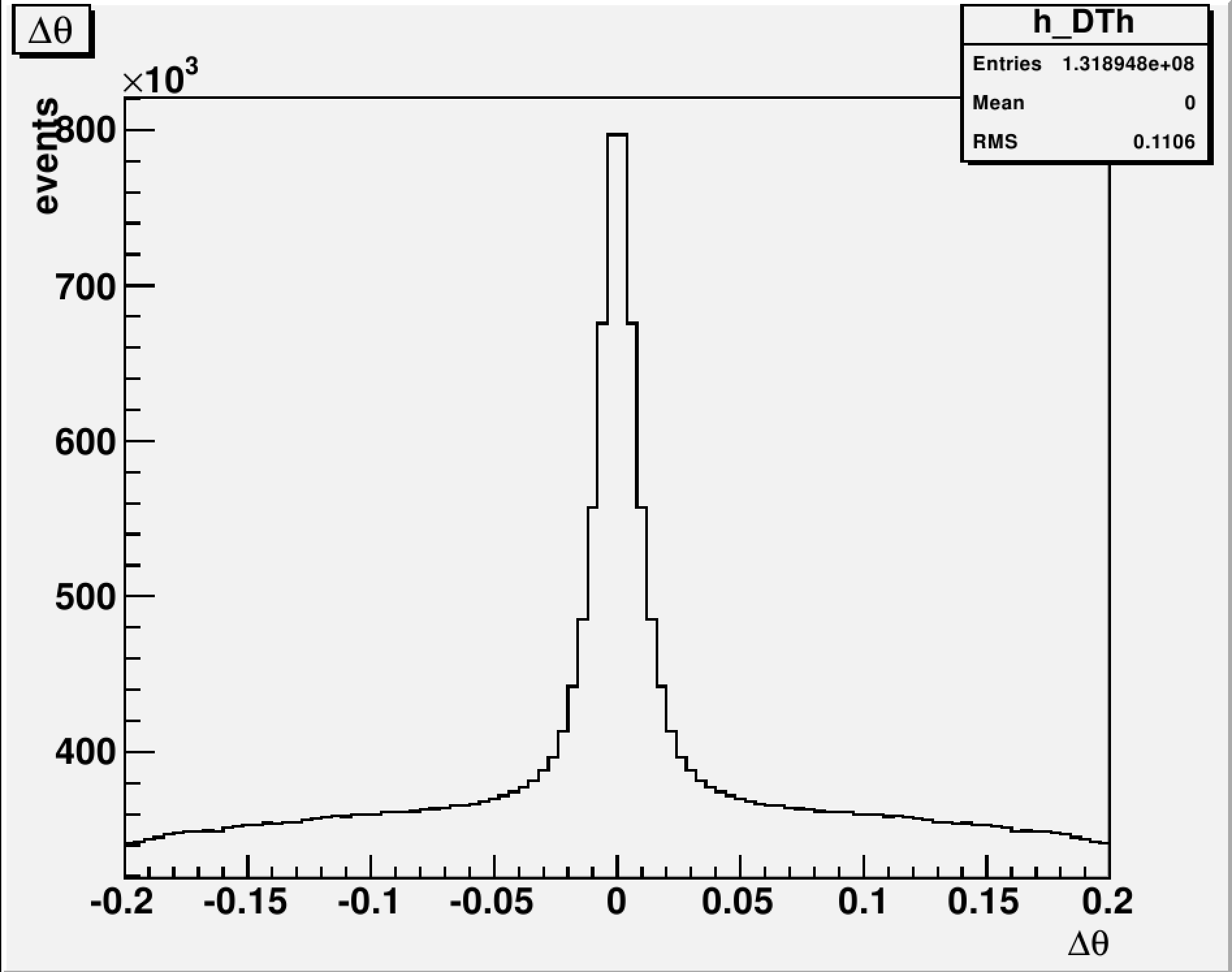 Segments with ΔRxy<1.5 μm && Δθ<0.04 rad are replaced by a single segment that combines properly all the information
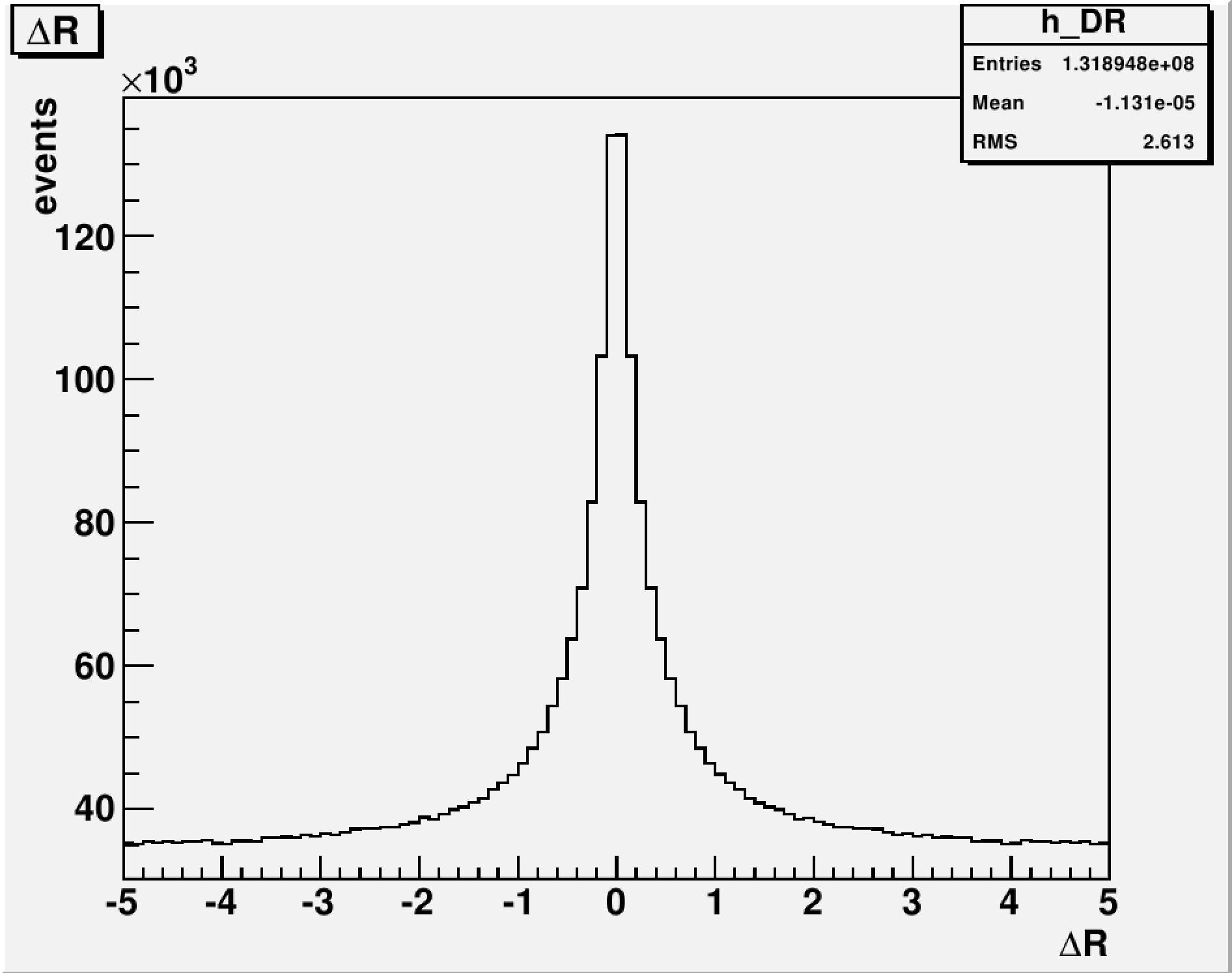 [Speaker Notes: couples->Draw("s.eX:s.eY", "TMath::Abs(eX-62000)<797&&TMath::Abs(eY-48000)<590&&Theta()<0.04", "COLZ")]
Oxygen Counting
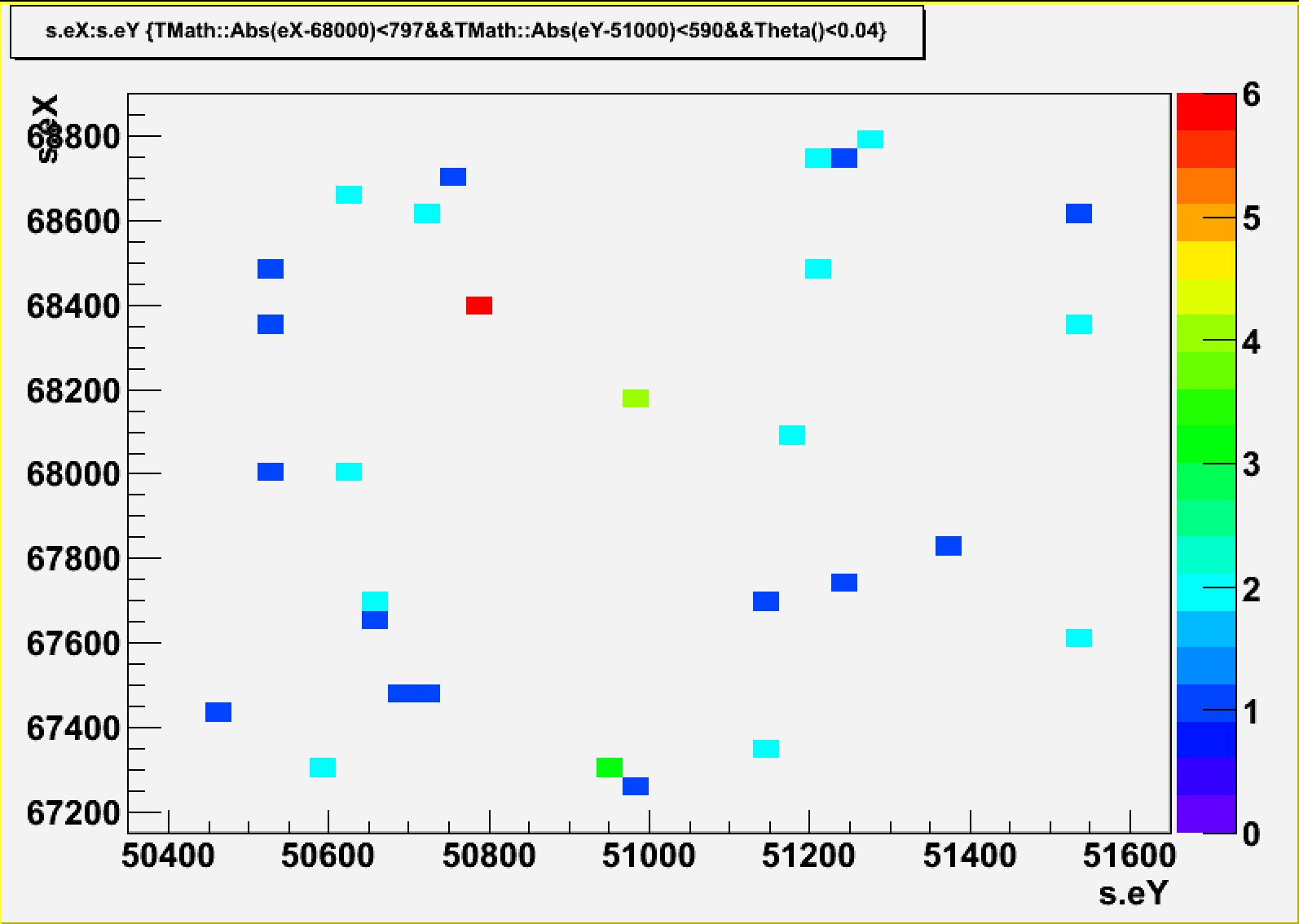 Before
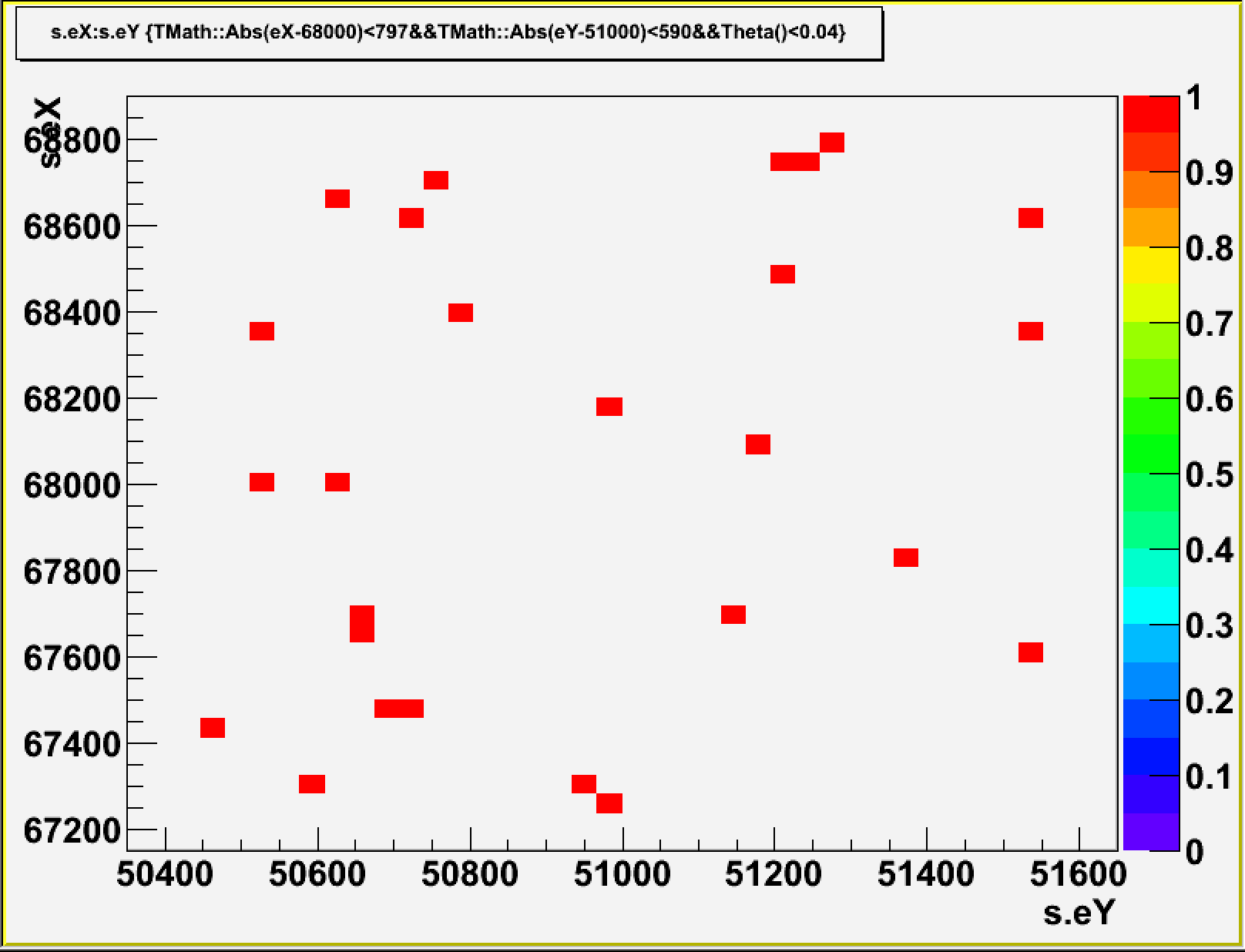 After
[Speaker Notes: couples->Draw("s.eX:s.eY", "TMath::Abs(eX-68000)<797&&TMath::Abs(eY-51000)<590&&Theta()<0.04", "COLZ")]
Oxygen Counting
Beam: 19375 Oxygen ions
Reconstructed base tracks with θ<0.04 rad rad on Plate 1: 18778
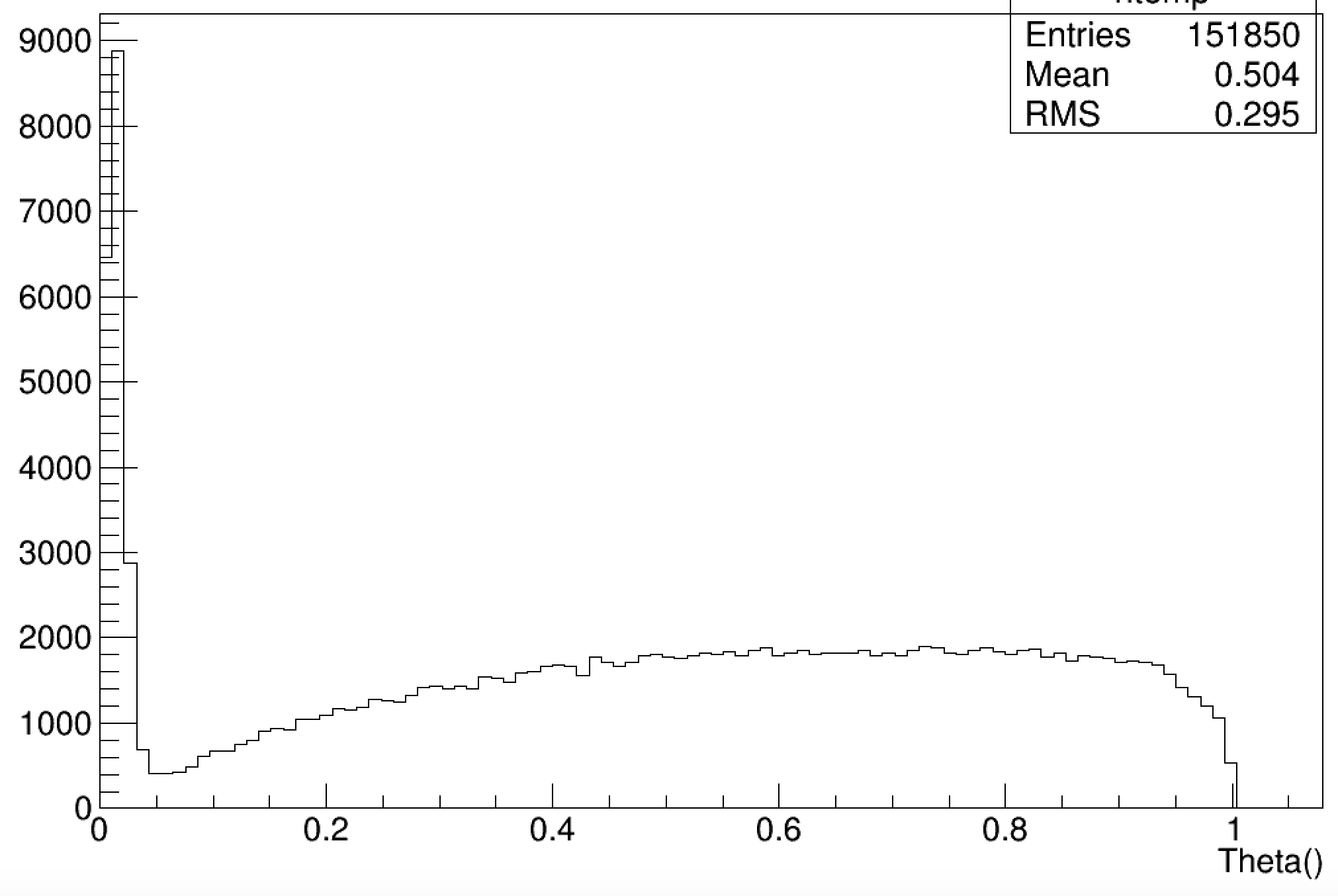 Efficiency ~ 97%
MicroTracks
PLATE 1
PLATE 30
X - Y microtrack distributions
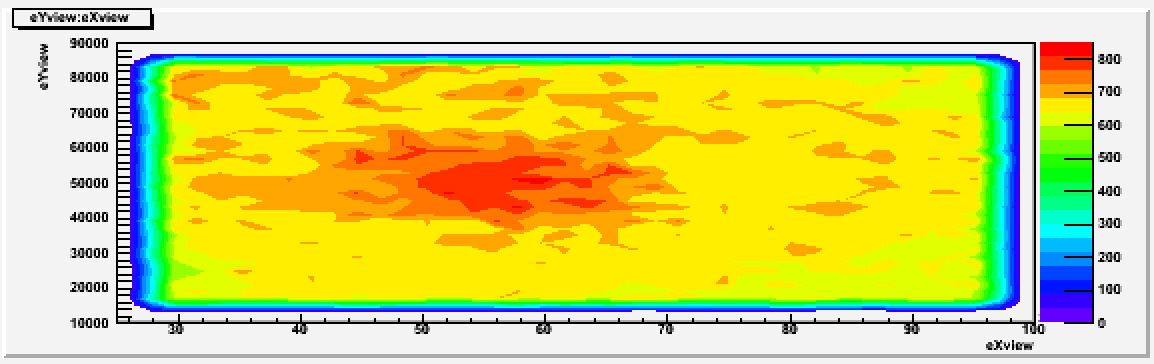 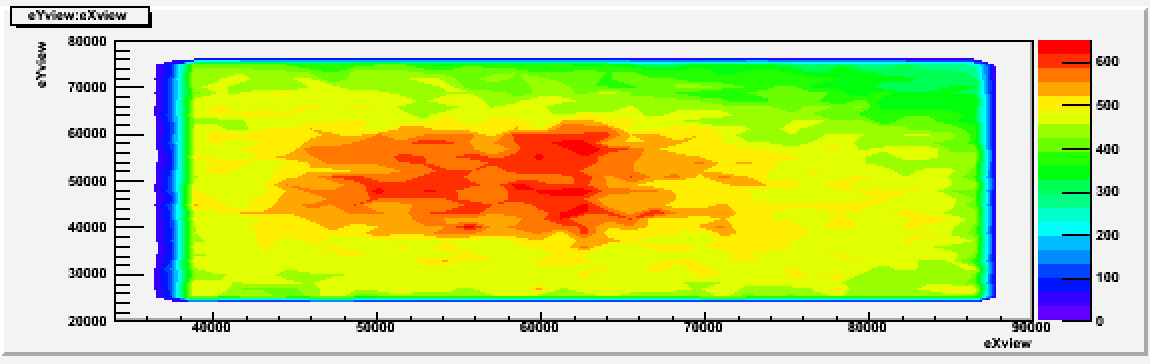 Slope X microtrack distributions
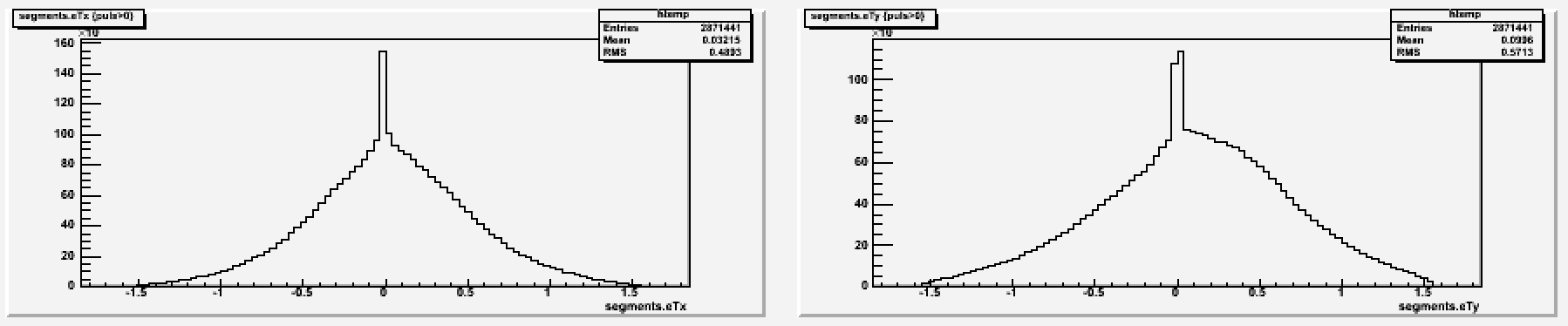 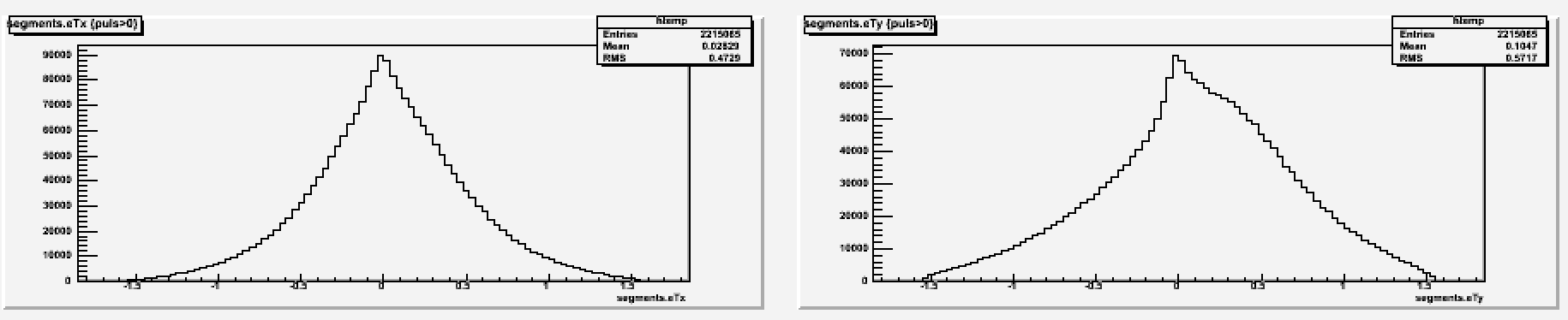 Signal vs Cosmic Rays Separation
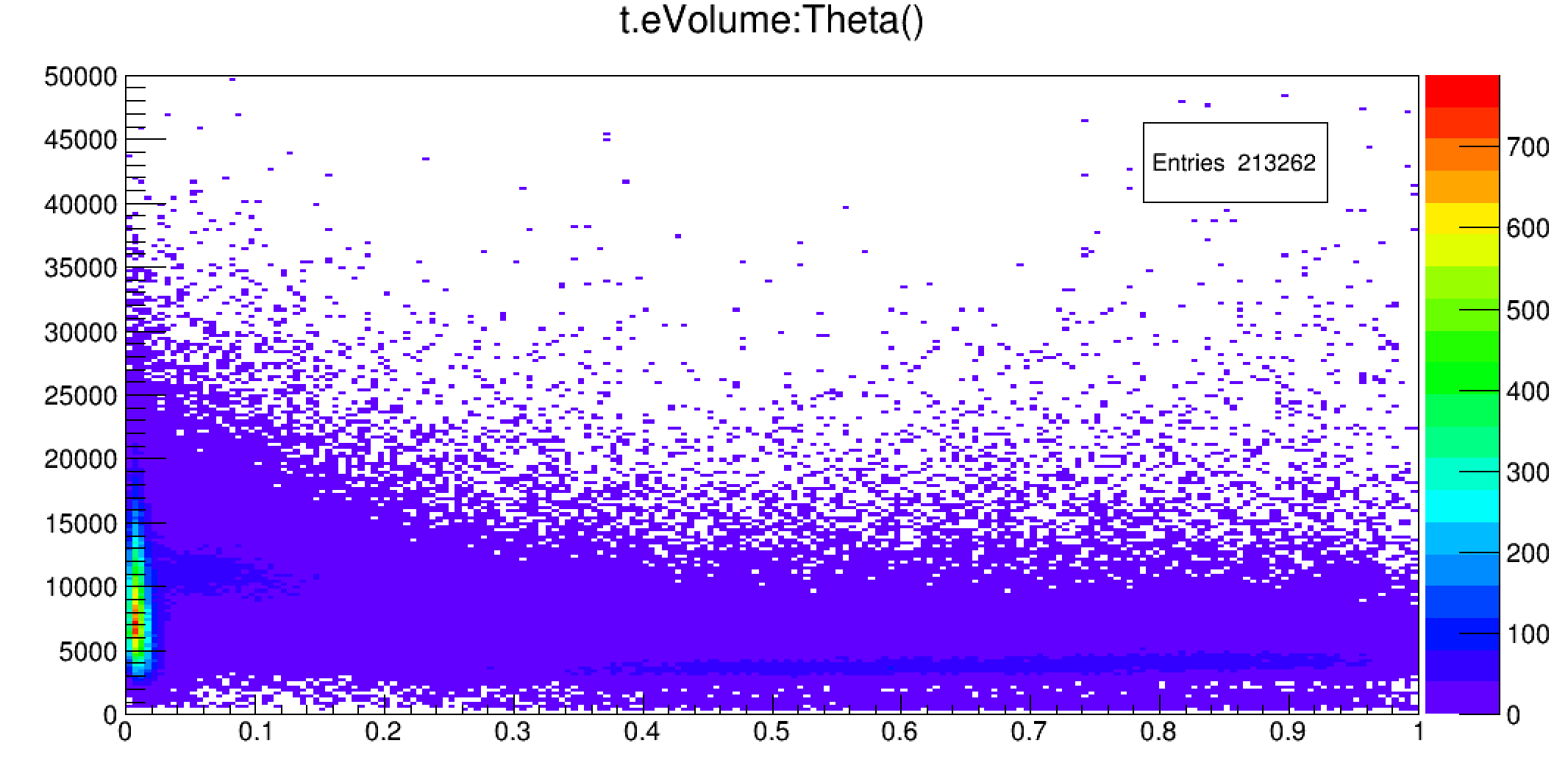 Volume
Cosmic Rays
Angle (rad)
Signal
[Speaker Notes: couples->Draw("s.eVolume:Theta()>>h(200,0,1,200,1500,14000)", "", "COLZ")]
All Oxygen Vertices
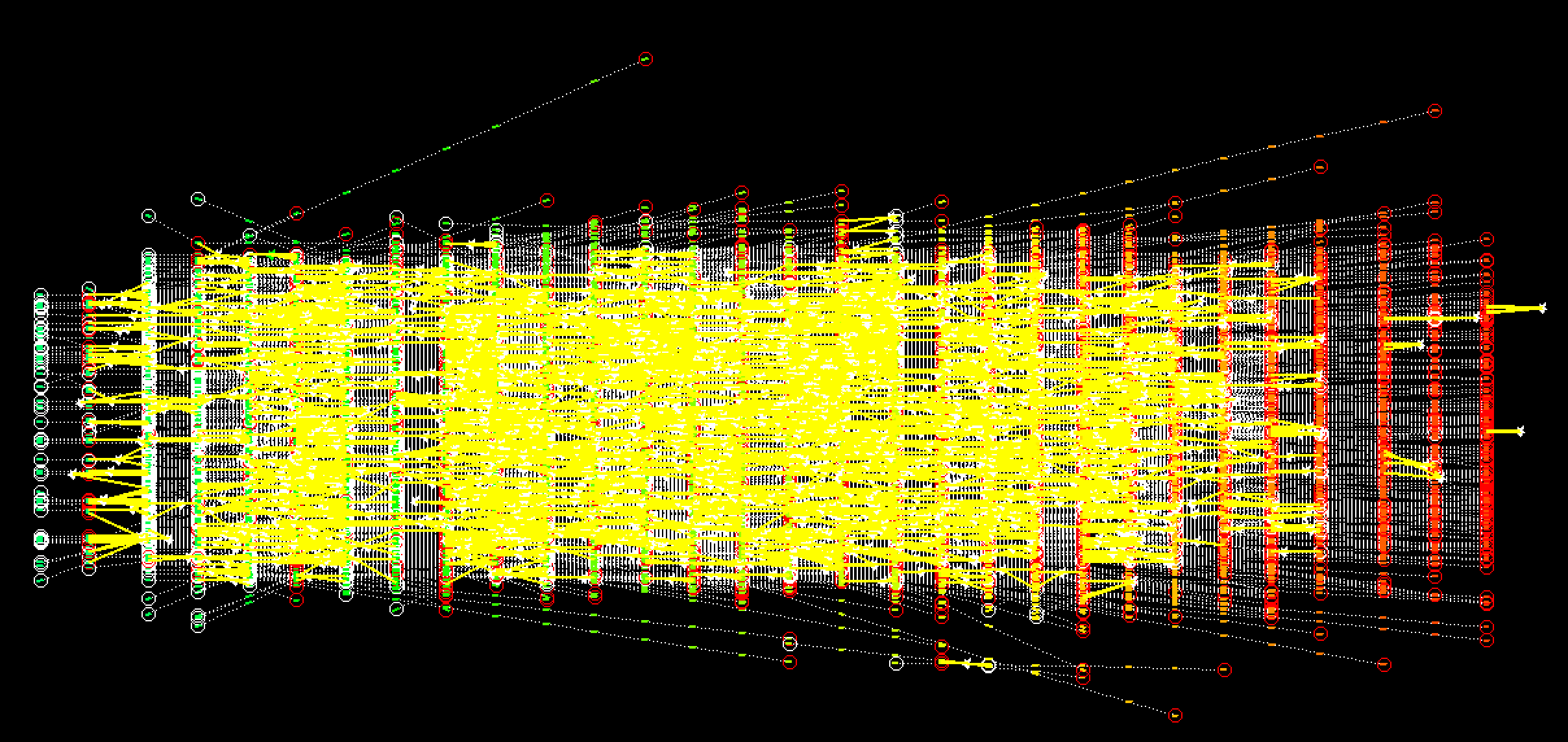 Vertexing - Example
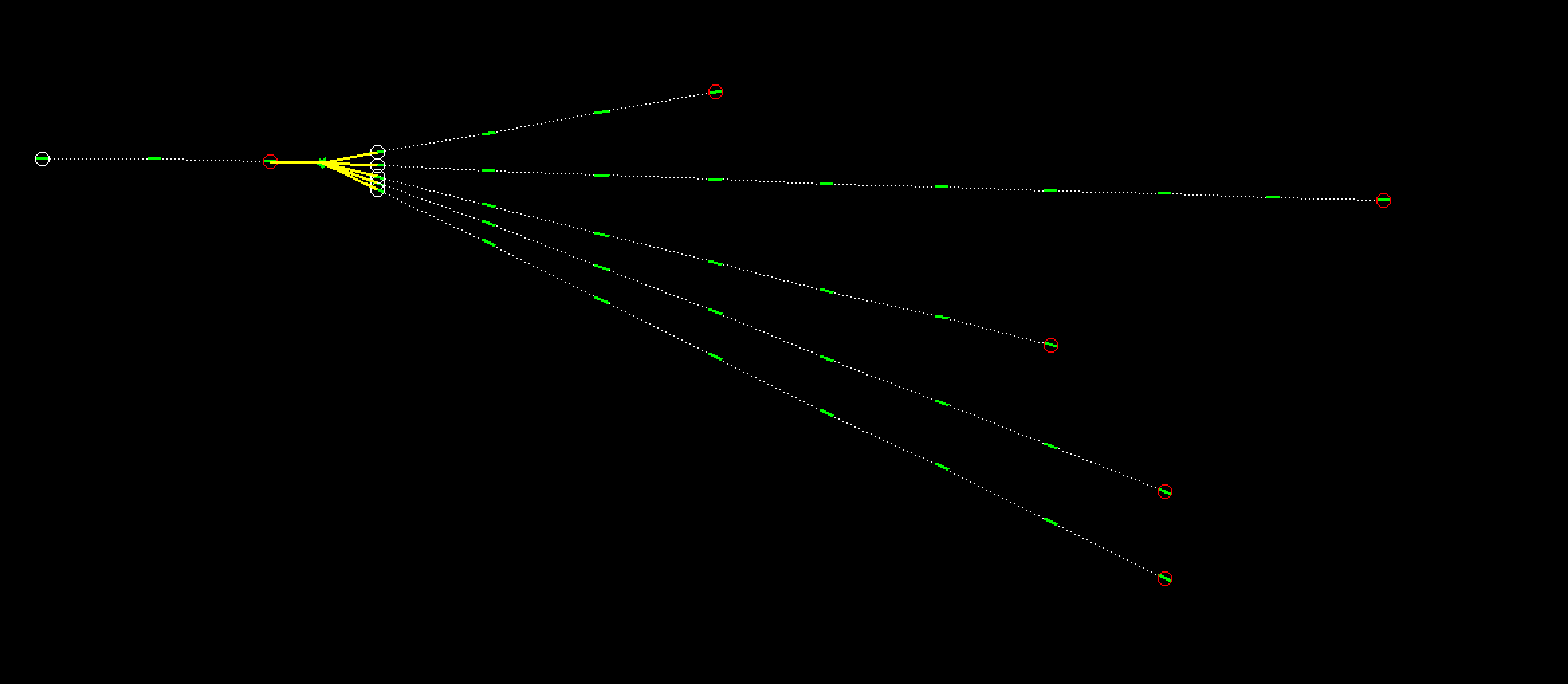 470 μm
3 cm
Comparison with Simulation
MonteCarlo Simulation was converted into the raw data files format and underwent the tracking reconstruction
Flat efficiency was set at 94%
4 mrad smearing was applied on angles
No misalignment was simulated 
No cosmic rays or background were simulated
Comparison with Simulation
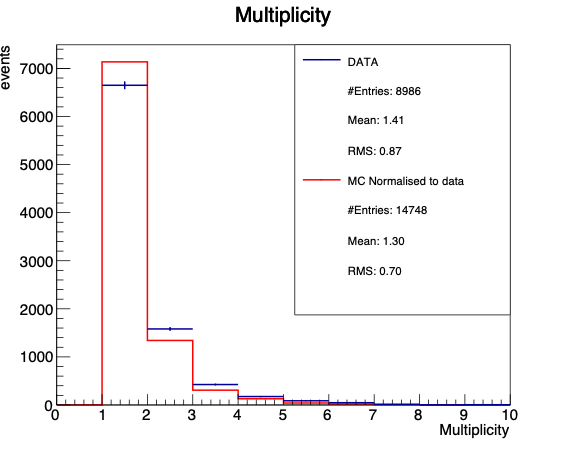 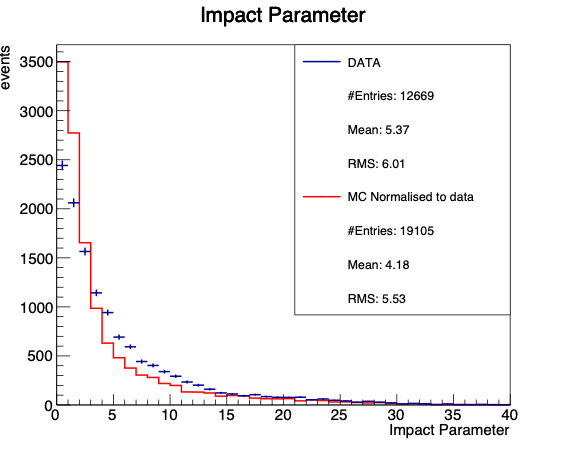 Selection: incoming particle with θ<0.04 rad
Vertex probability>0.5

MC normalized to data
Comparison with Simulation
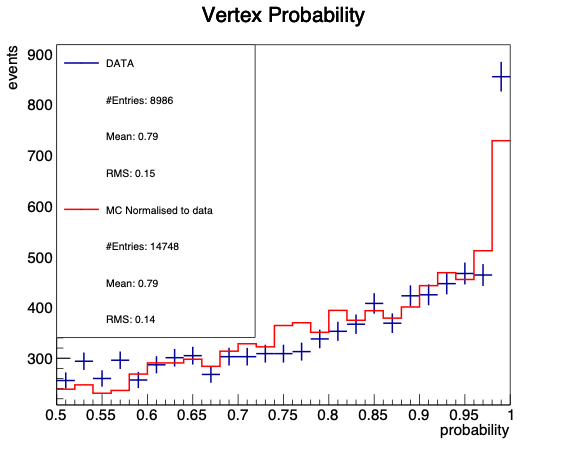 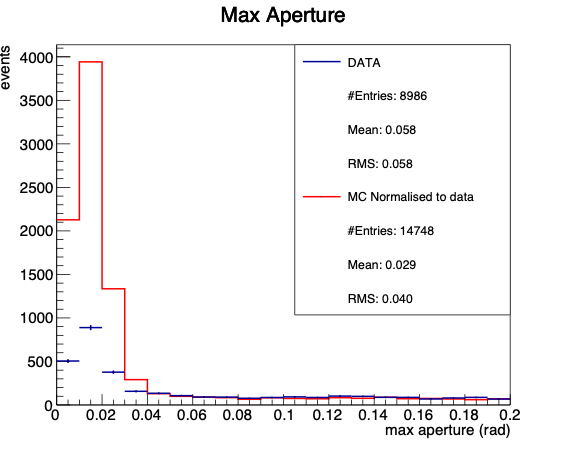 Selection: incoming particle with θ<0.04 rad
Vertex probability>0.5

MC normalized to data
Comparison with Simulation
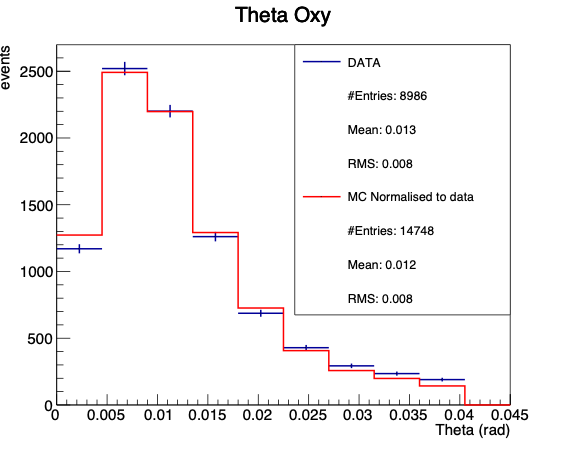 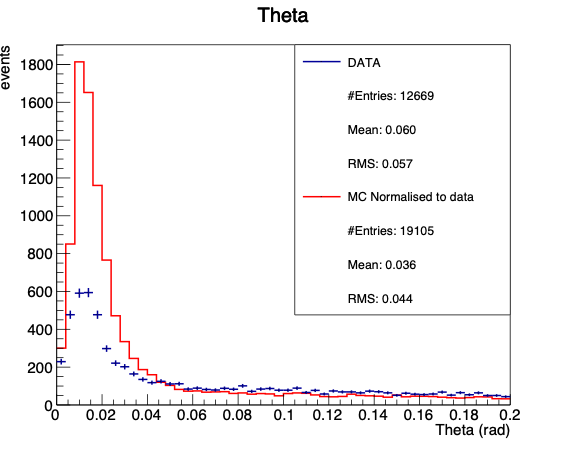 Selection: incoming particle with θ<0.04 rad
Vertex probability>0.5

MC normalized to data
Comparison with Simulation
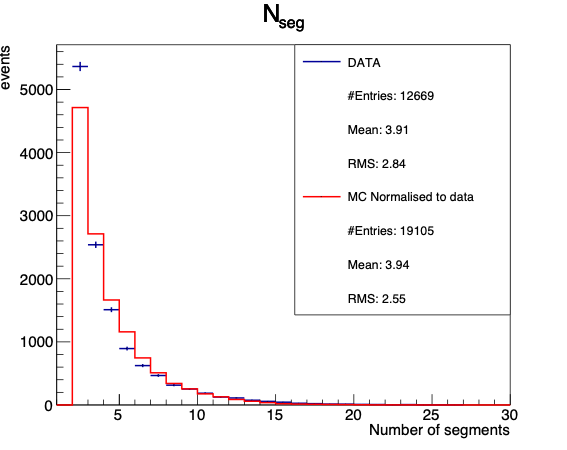 Selection: incoming particle with θ<0.04 rad
Vertex probability>0.5

MC normalized to data
Next Steps
Improve tracking efficiency
Vertices manual check and one by one analysis to better understand interactions characteristics and validate the analysis
Continue emulsion scanning and microscope tuning
Back Up Slides
Emulsion film
300 μm
Polyethylene
1000 μm
Tungsten
500 μm
Emulsion spectrometer design
Tungsten
900 μm
C (C4H4) layer
1000 (2000) μm
Lead
1000 μm
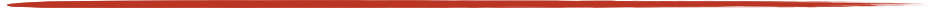 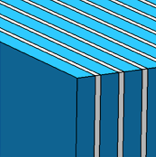 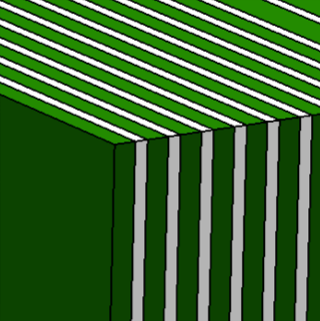 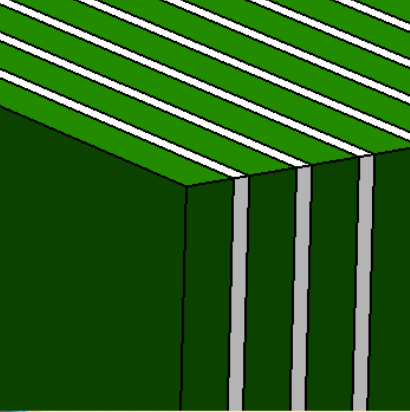 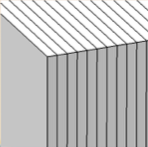 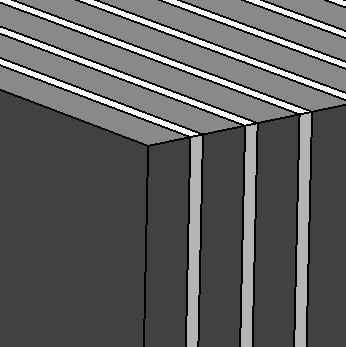 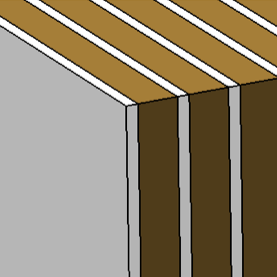 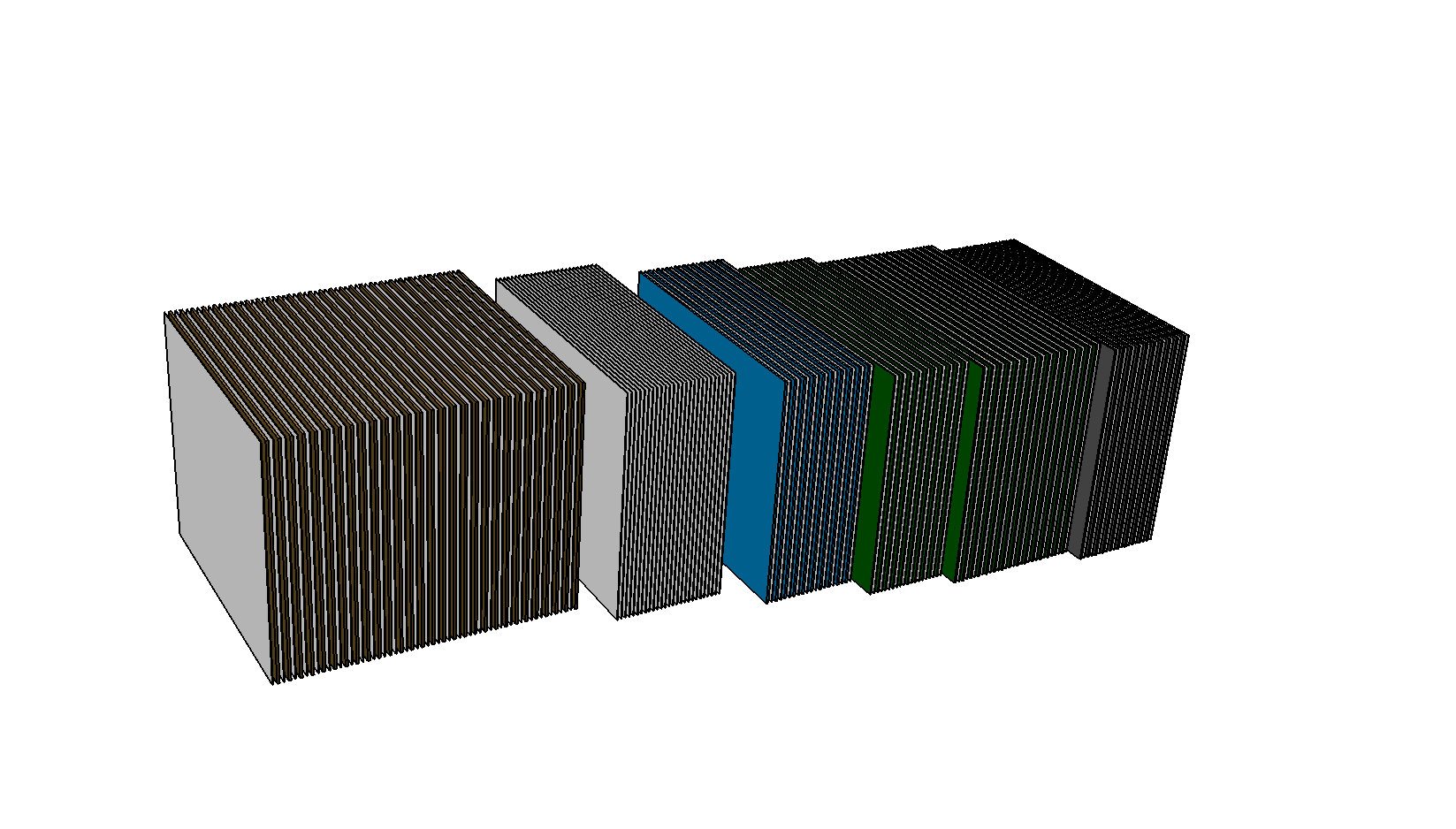 beam
10 cm
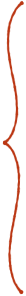 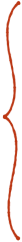 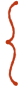 12 cm
Charge identification
only emulsion layers
Momentum measurement
and isotope identification
alternated layers of emulsions and passive material (plastic, tungsten and lead)
Vertexing
alternated layers of emulsions and target (C or C2H4)
[Speaker Notes: The Emulsion Cloud Chamber detector is made of three sections:
SECTION 1: alternated layers of emulsion films and target (C/C2H4)
Vertex detector
Tracking of all charged particles 
SECTION 2: emulsion films only 
Charge identification for low Z fragments
SECTION 3,4,5: alternated layers of emulsion films and passive material
Momentum measurement by range and Multiple Coulomb Scattering (MCS)
Isotopic identification]
S1
S1
S1
S1
Detector Structure
S2
S2
S3
S3
S4
S4
S5
S5
S2
S2
S3
S3
S6
S6
S4
S4
S5
S5
S6
S6
Comparison with Simulation
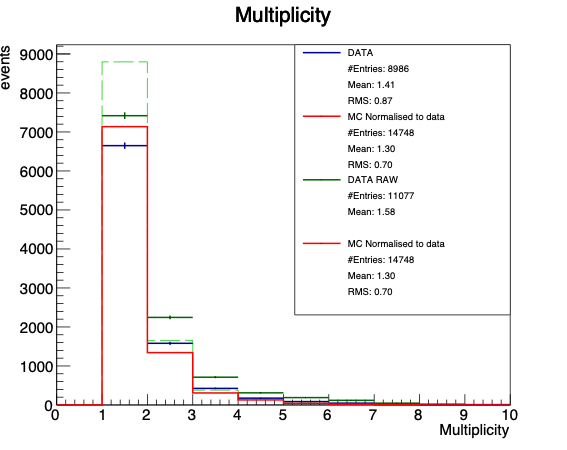 RAW Data = Data before replacing fragmented 
oxygens with a single segment
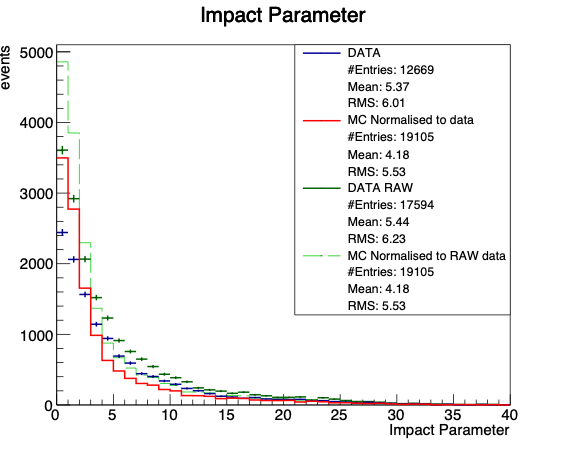 Selection: incoming particle with θ<0.04 rad
Vertex probability>0.5
Comparison with Simulation
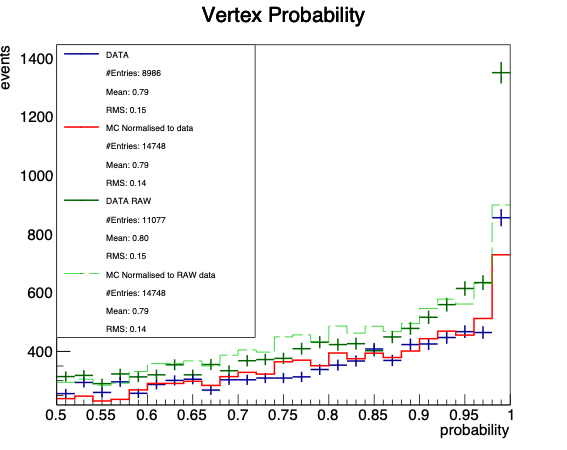 RAW Data = Data before replacing fragmented 
oxygens with a single segment
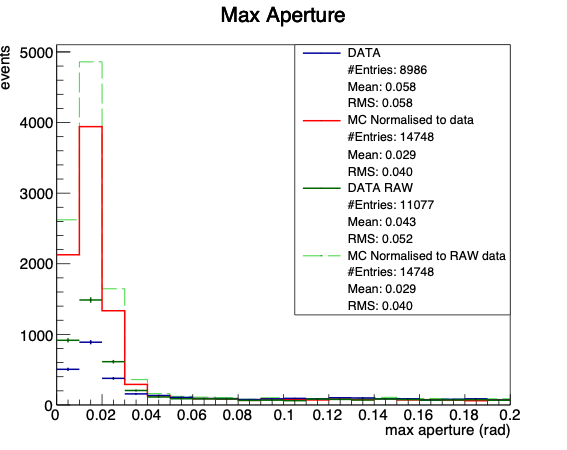 Selection: incoming particle with θ<0.04 rad
Vertex probability>0.5
Comparison with Simulation
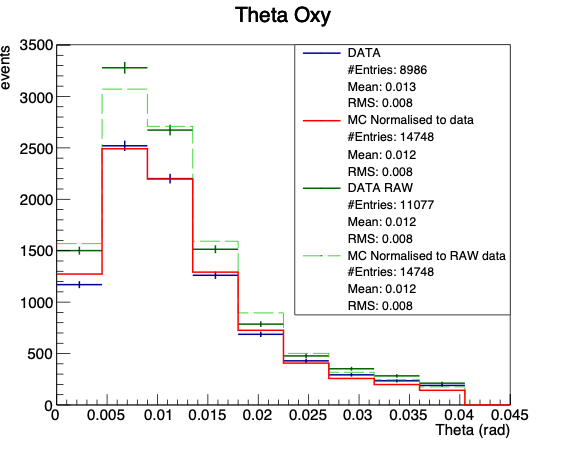 RAW Data = Data before replacing fragmented 
oxygens with a single segment
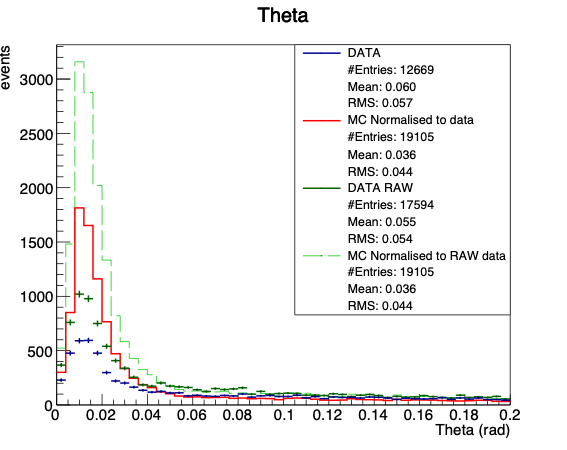 Selection: incoming particle with θ<0.04 rad
Vertex probability>0.5
Comparison with Simulation
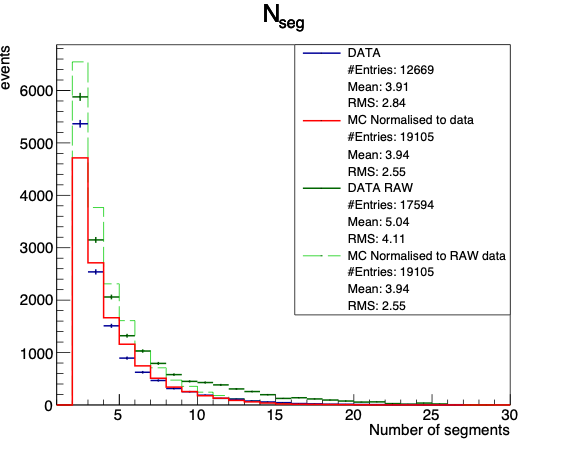 RAW Data = Data before replacing fragmented 
oxygens with a single segment
Selection: incoming particle with θ<0.04 rad
Vertex probability>0.5